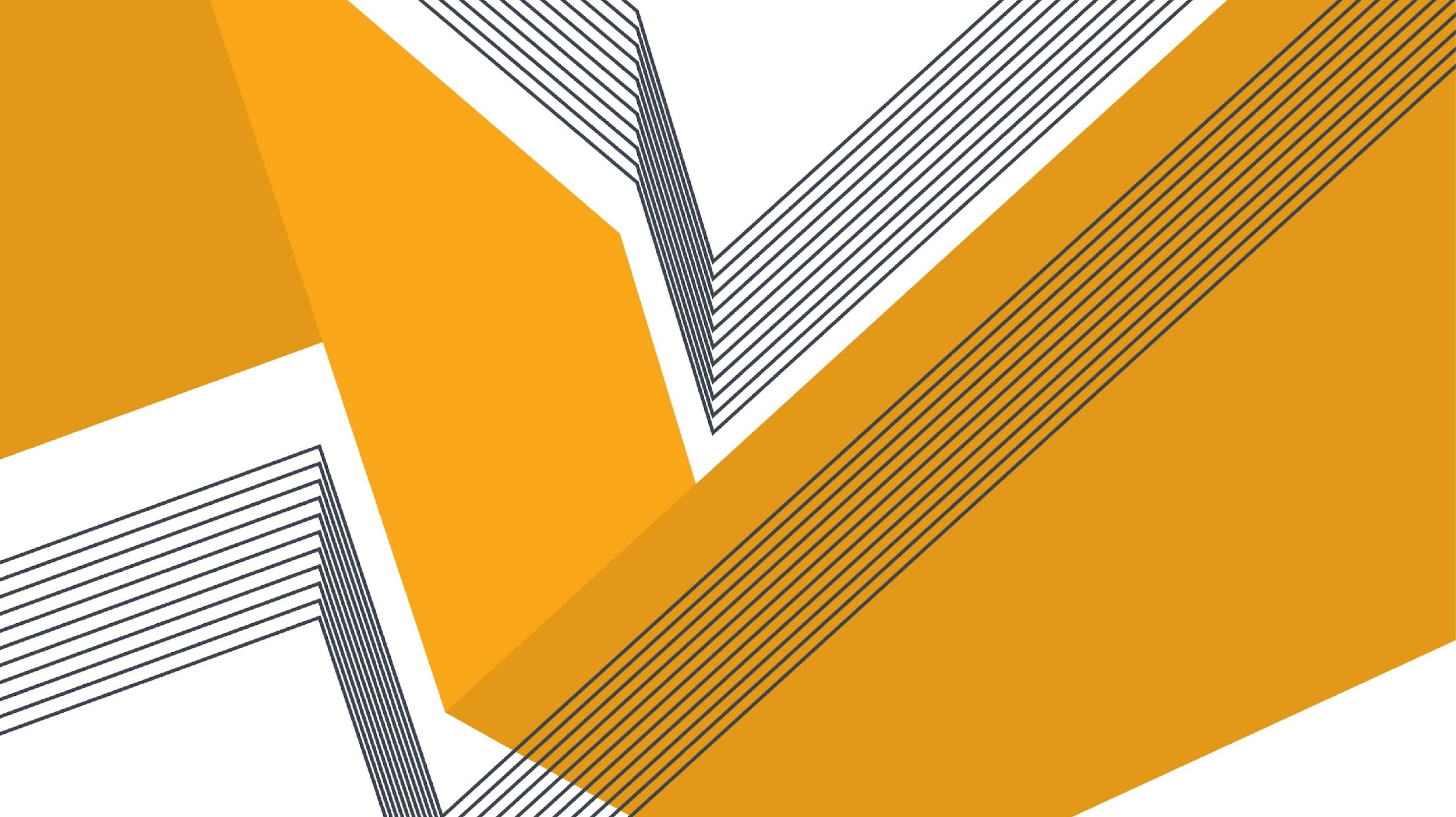 Careers
Overview
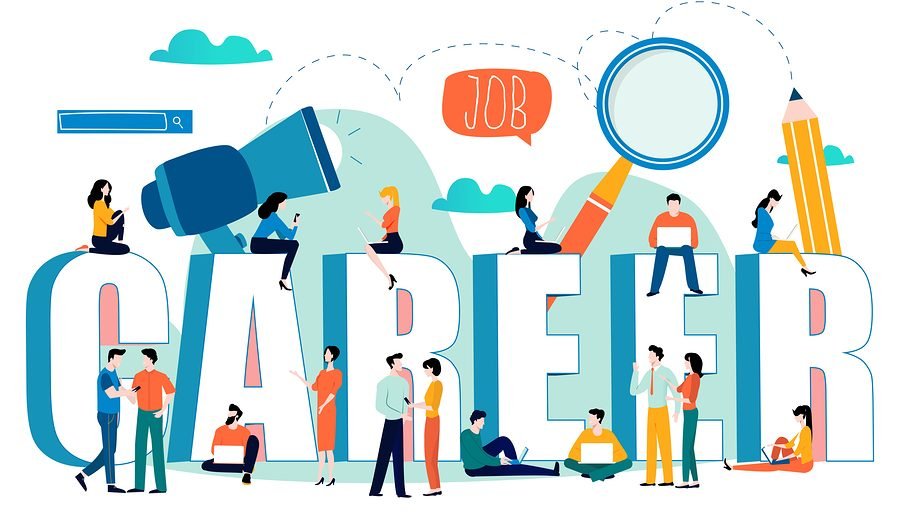 What we will be covering in class today: 
 Cover Letters
 Exit Ticket
 Moodle Work
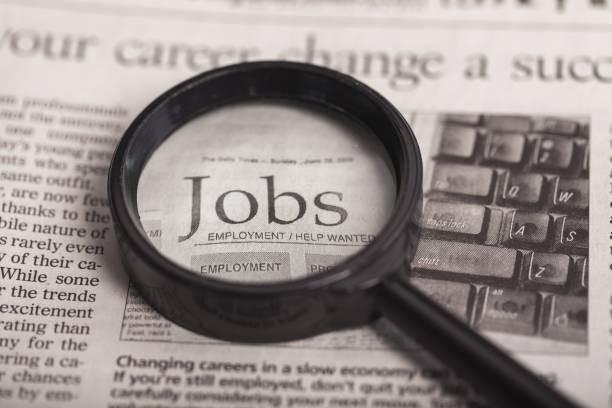 Intro
If you’ve made it this far into the course, congratulations! The math portion is now over (yay!) and we can concentrate on how to get you those dream jobs. Folks, this week our focus will be on resume writing and everything else that accompanies getting a job. Today we’ll start by talking about cover letters.
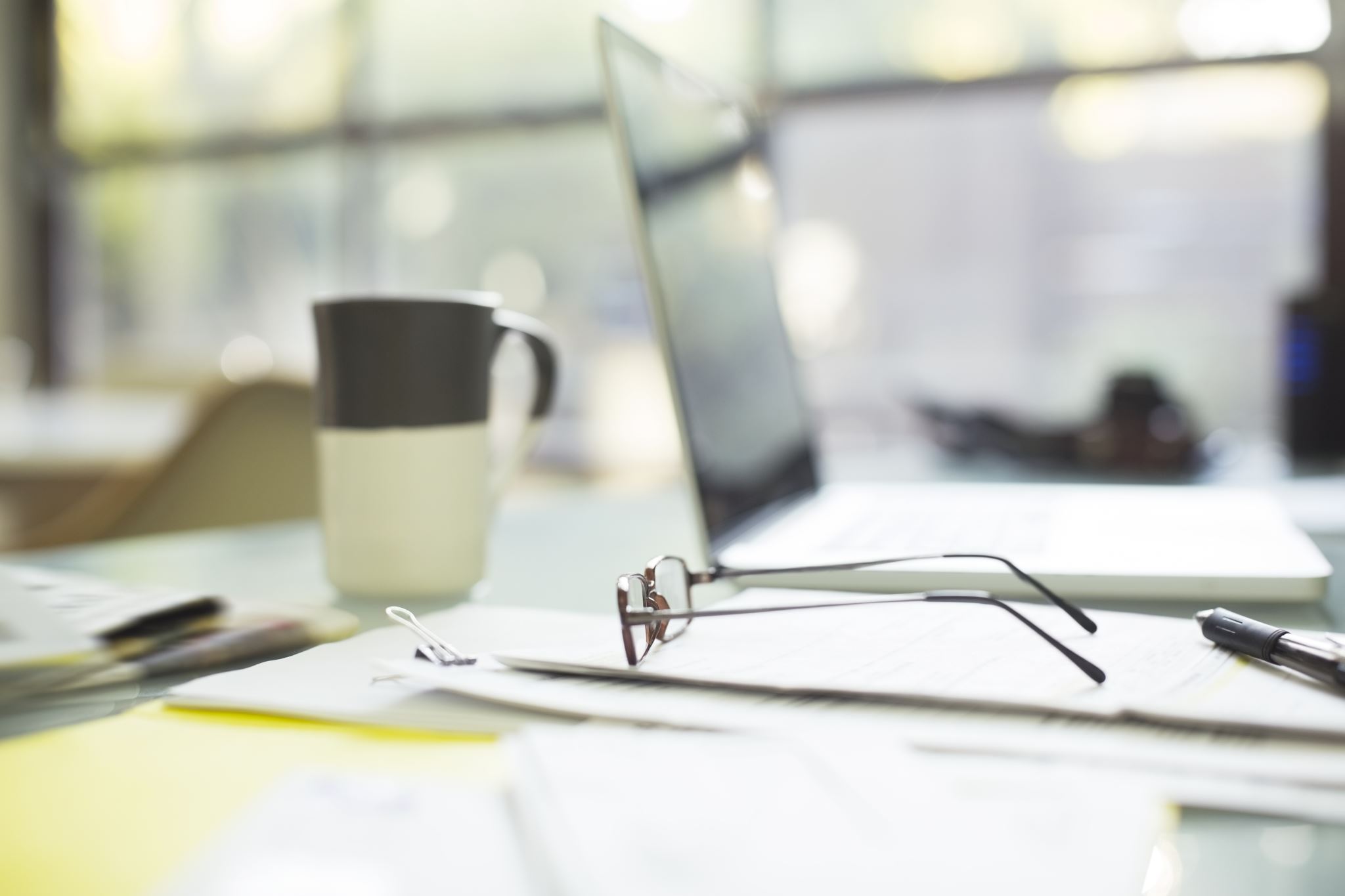 What is a cover letter?
A cover letter is a document, written in the format of a letter, that is sent with your resume when you apply for a job
 It briefly explains why you’re the best candidate for the job in 200-250 words 
 It is mainly used to interest the employer in reading your resume
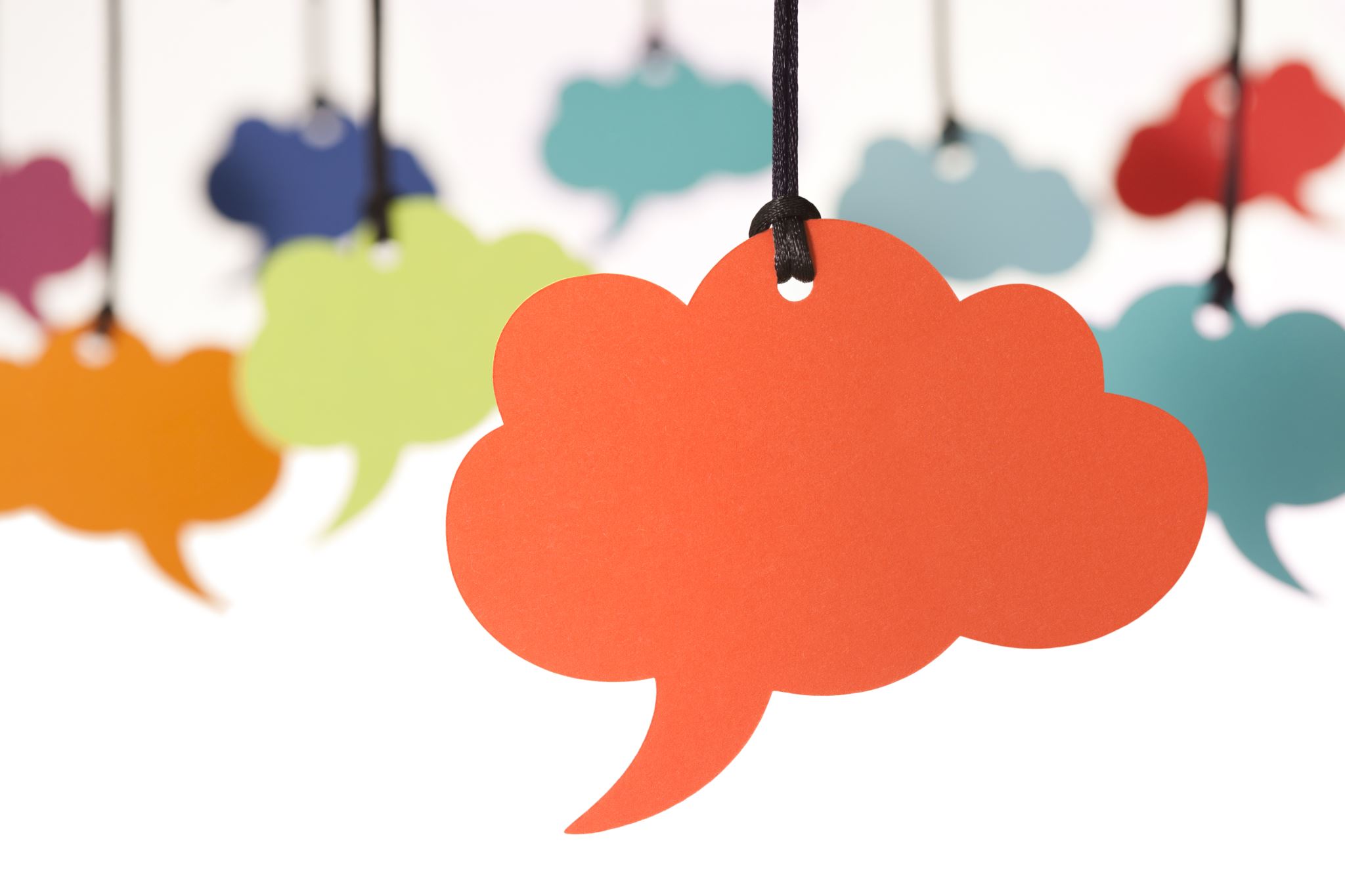 Why do employers ask for these?
I know what you might be thinking… “that seems pointless”
If everything is already outlined in your resume, why do you need to re-phrase it in a cover letter?
There are only so many ways you can say the same thing without sounding repetitive
If an employer is using the cover letter to assess an employee’s communication skills, can’t they just look at the resume?
Hey, I get it.
All those points are valid.
However, there is one big reason cover letters are important… many employers are just too busy to thoroughly review each and every resume, especially if they receive hundreds of applications. 
 A quick way for employers to narrow down their search is to skim through cover letters, as they are more brief and basically summarize the key points of a resume.
 And if you don’t include a cover letter most employers will just throw your application out. They think that if you can’t be bothered to write one then you aren’t really interested in the job.
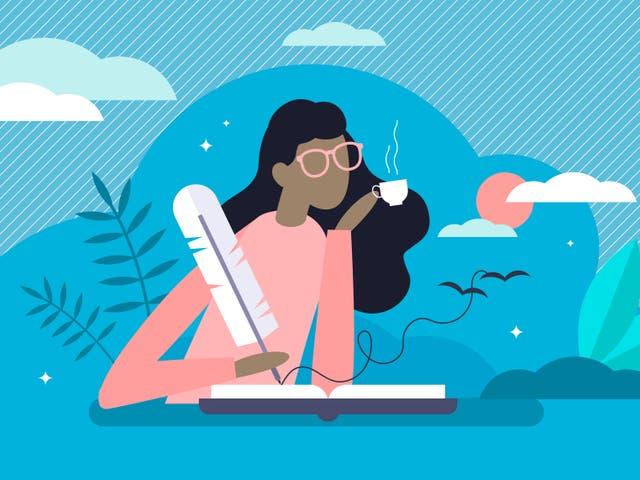 The important question becomes: how do I write a cover letter?
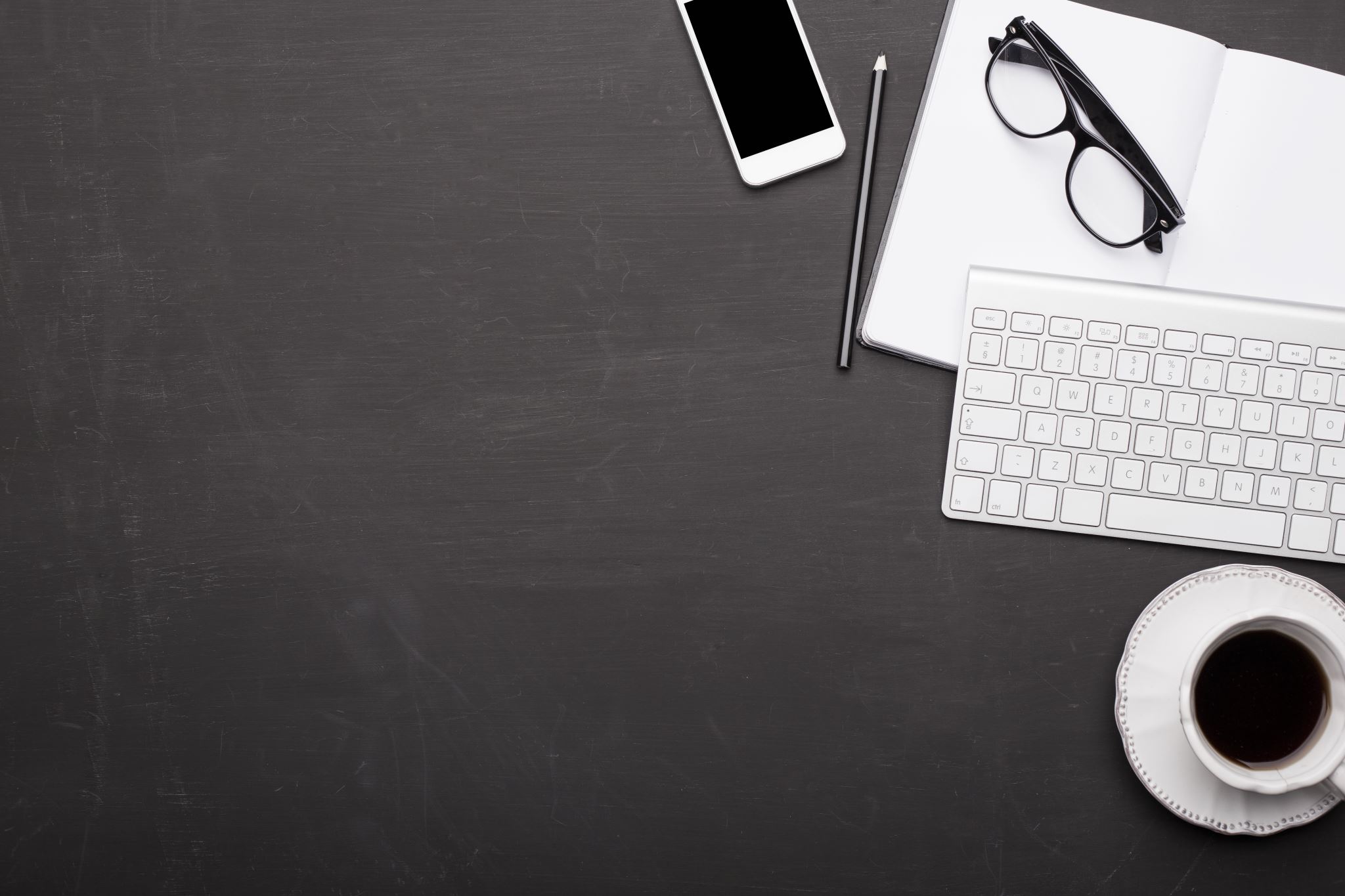 The Writing Process
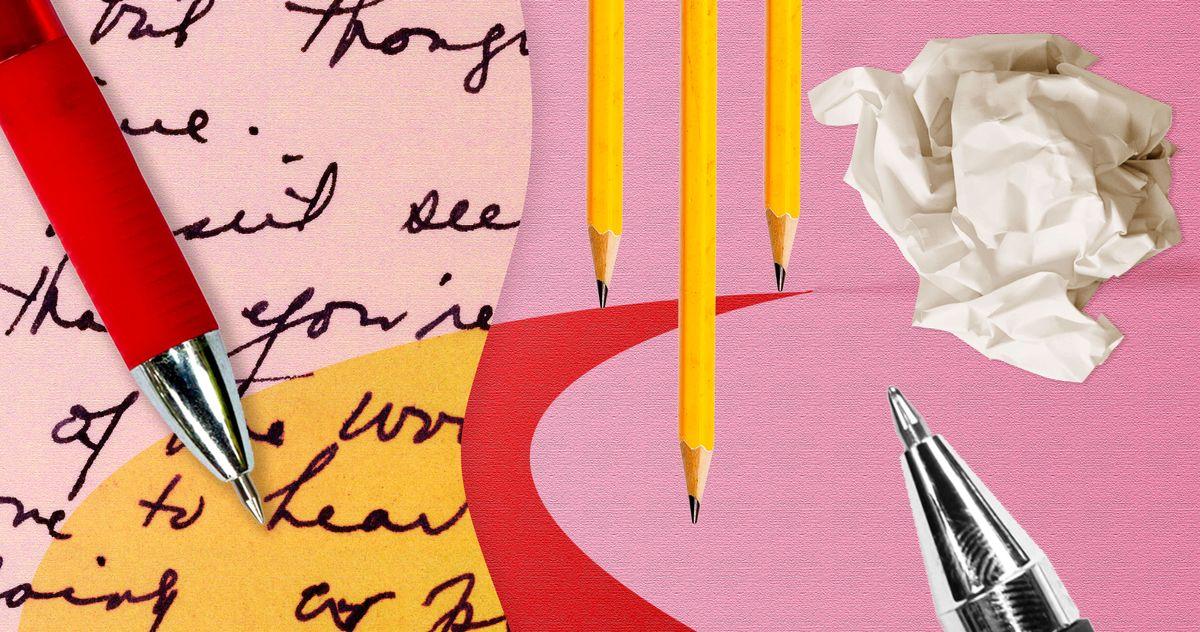 Header
A cover letter should begin with the following contact information from both you and your potential employer:
Name
Address
Phone Number
Email
Date
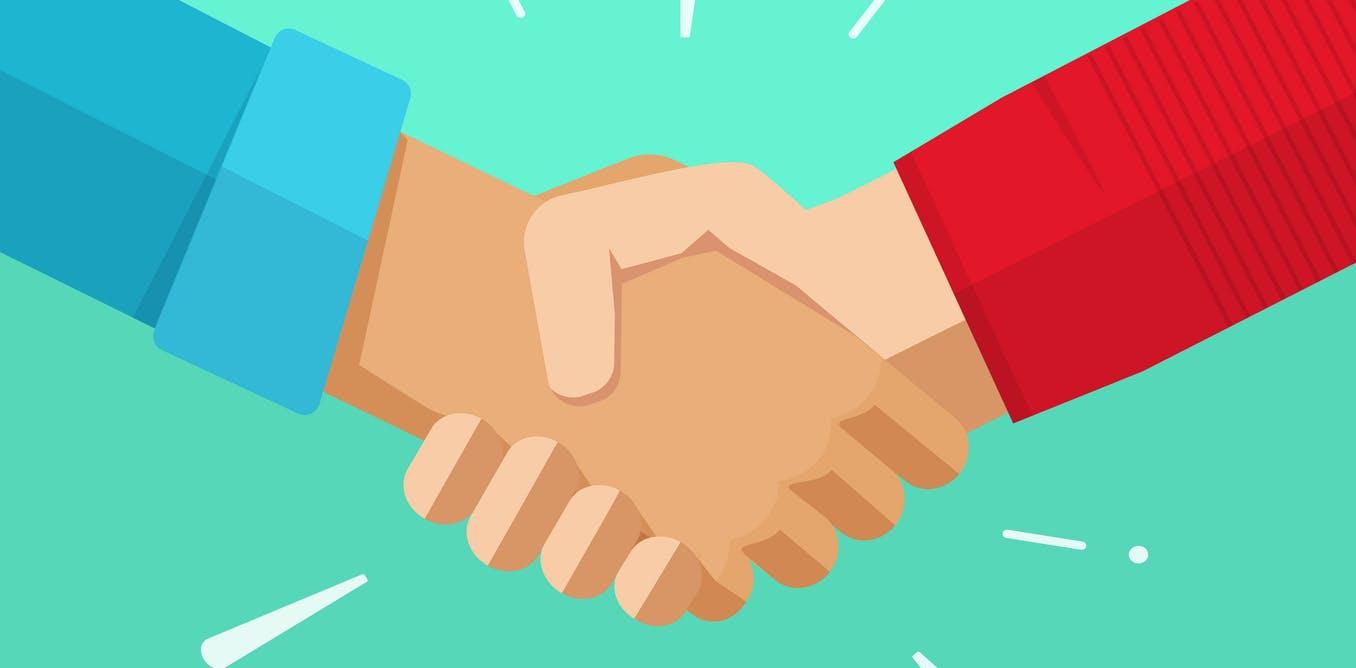 Salutation
Begin your cover letter salutation with “Dear + (Dr./Mr./Mrs./Ms.) + Last Name”
I.e. Dear Ms. Edwards,
 If you are unsure if your contact is male or female, you can write out their full name
I.e. Dear. Sally Edwards,
 If you do not know the employer’s last name, simply write “Dear hiring manager”
 There is also the option of “To Whom It May Concern”
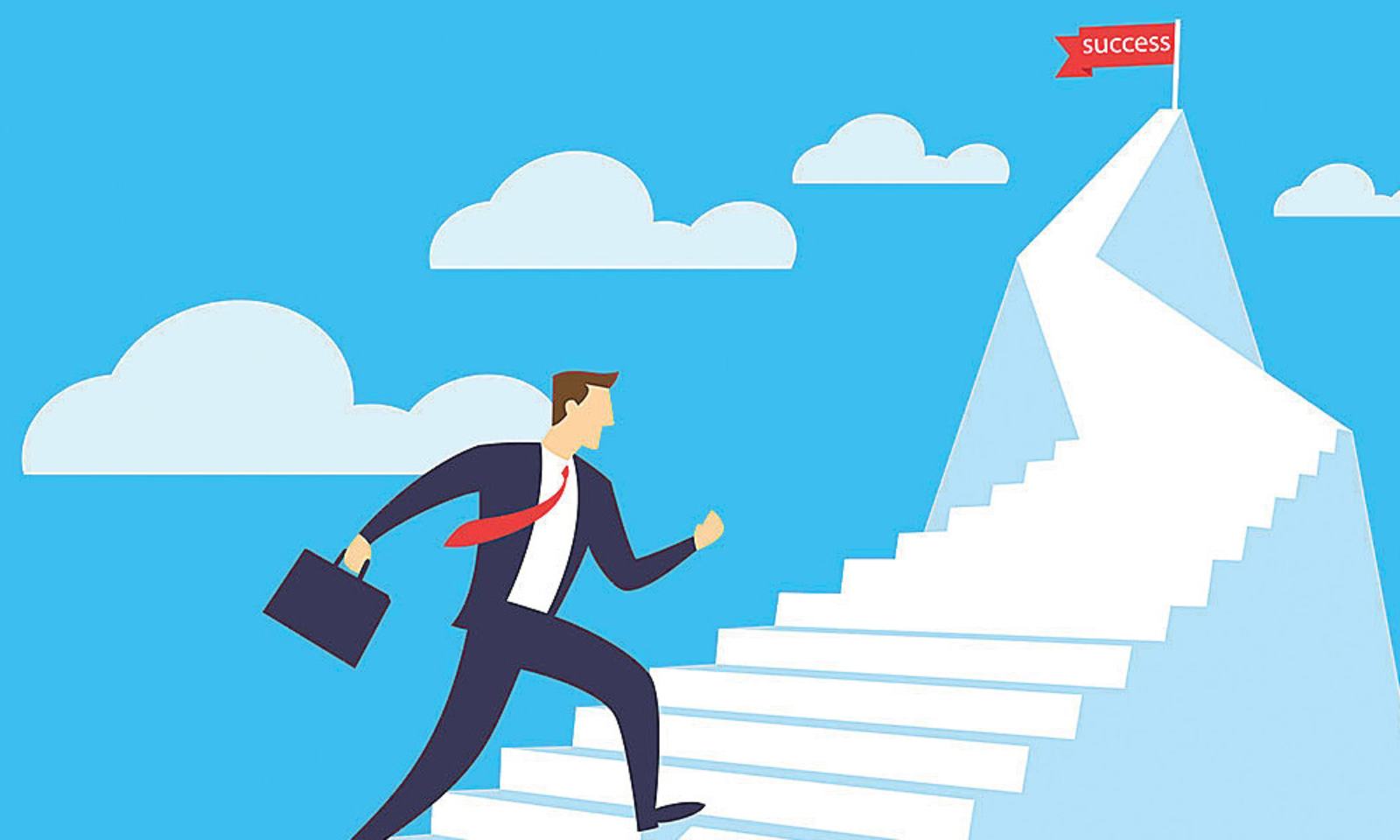 Body
In a couple of short paragraphs, explain the following:
Why you are interested in the job
Why you make an excellent candidate for the position
 Mention specific qualifications or experience listed in the job posting and how you meet those qualifications
 Do not simply re-state the same wording in your resume, but try to provide specific examples that demonstrate your abilities/experience
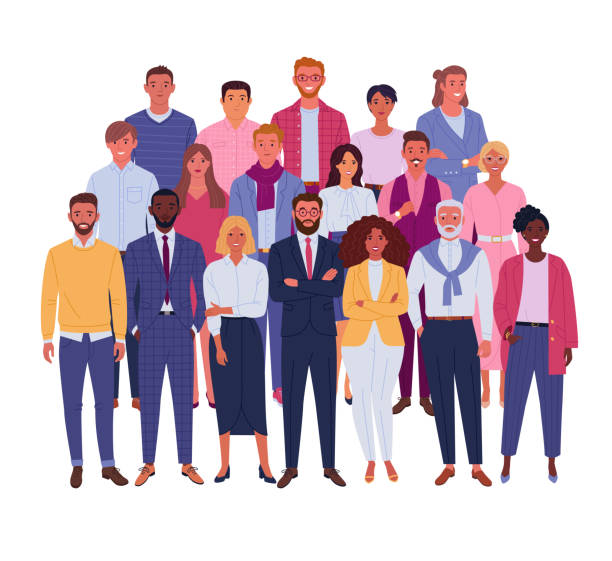 Conclusion
In the closing section of your cover letter:
 Wrap up or restate how your skills make you a strong fit for the company and/or position
 State that you would like the opportunity to discuss employment opportunities
 Thank the employer for his/her/their consideration
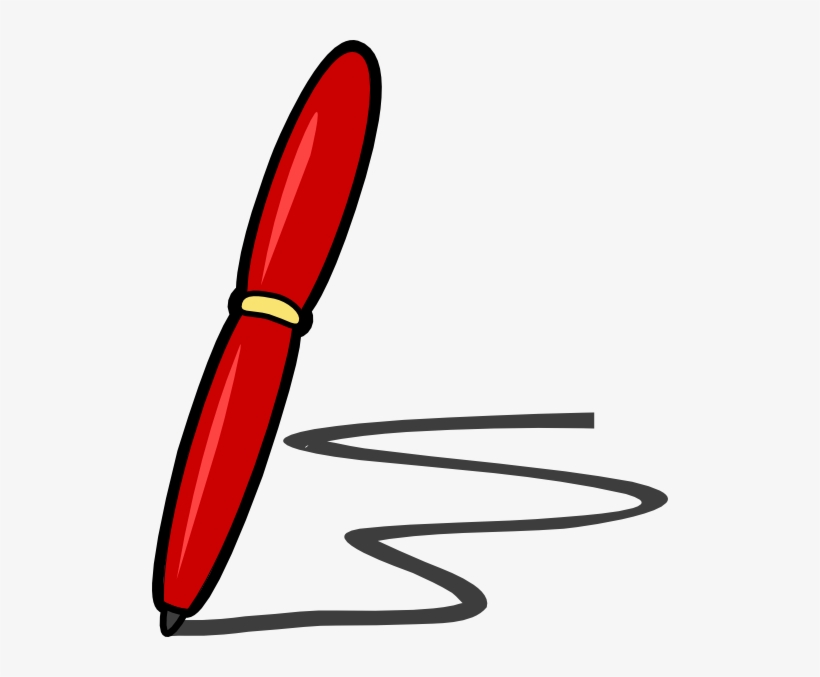 Signature
Use a closing statement – sincerely, regards, kind regards, warm regards, best regards, etc.
I.e. Sincerely, John Doe 
 Then end your cover letter with your handwritten signature, as well as your typed name
Note: If this is an email, simply include your typed name
Header
Altogether it might look like…
Salutation
Body
Conclusion
Signature
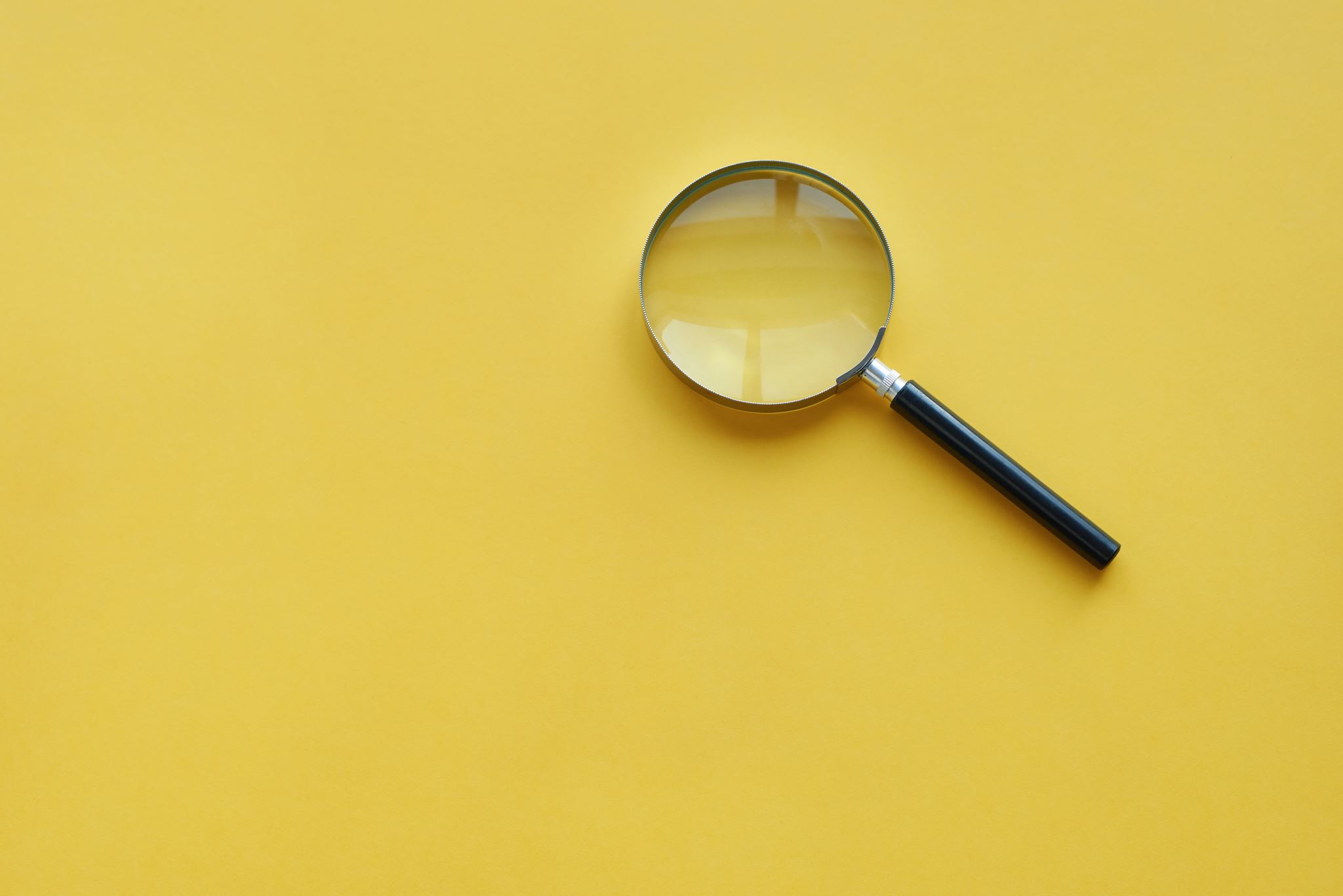 Note:
Employers will keep a sharp eye out for any typos, grammar, or spelling mistakes and may choose not to even look at your resume based on this. So make sure you always proof-read your cover letter before sending it out!
Seriously. Proof-read.
Exit Ticket
Today’s exit ticket will be in the form of a cover letter example. You will note the things you like about the cover letter and then note the things you don’t like about it. 

You will then work to edit and make improvements to the cover letter. In other words – you will rewrite the cover letter. 

You will submit both parts of this exit ticket – your notes and your rewrite.
Cover Letter for Exit Ticket
Hey Margot,
You’re probs reading a lot of applications and you’re probs not enjoying yourself. I’m writing this cover letter and I’m not enjoying myself either. So let me cut to the chase.
In this next paragraph, I’m not going to pretend that your company’s mission is my passion (LOL wut) but I do think sales are interesting, and you seem to have a strong foundation built for your company that I could help grow even more. I don’t have a lot of sales experience (unless you count working as a cashier in high school…hated that job tho). I probs won’t hate this one tho. If you hire me, I’ll show up for the hours you expect me to and do what’s asked. You’ll like me. Let’s face it, that puts me ahead of 99% of the other applicants already. 
I graduated from U of T  with a 4.0 grade point average and was well liked there. And you know the importance of that for sales. I’m willing to bet you won’t like the personality of most the people who appear to be qualified for this position. As someone who was voted ‘life of the party’ both in high school and in my fraternity, you won’t have to worry about hiring some stiff loser who will poorly represent the youthful image of your company.
You’ll notice I have talked about my work experience, my education and why you should hire me, but not my skill set. Do I honestly need to? I went to an elite institution, and we all know I’d figure out how to use any program you want me to toil with. Working at your company doesn’t take a rocket scientist, and I think we both know that, but the type of person you hire will matter, especially if it involves working with a team and being a team player…. Which I totz am.
Get back to me soon.
K thanks,
AJ